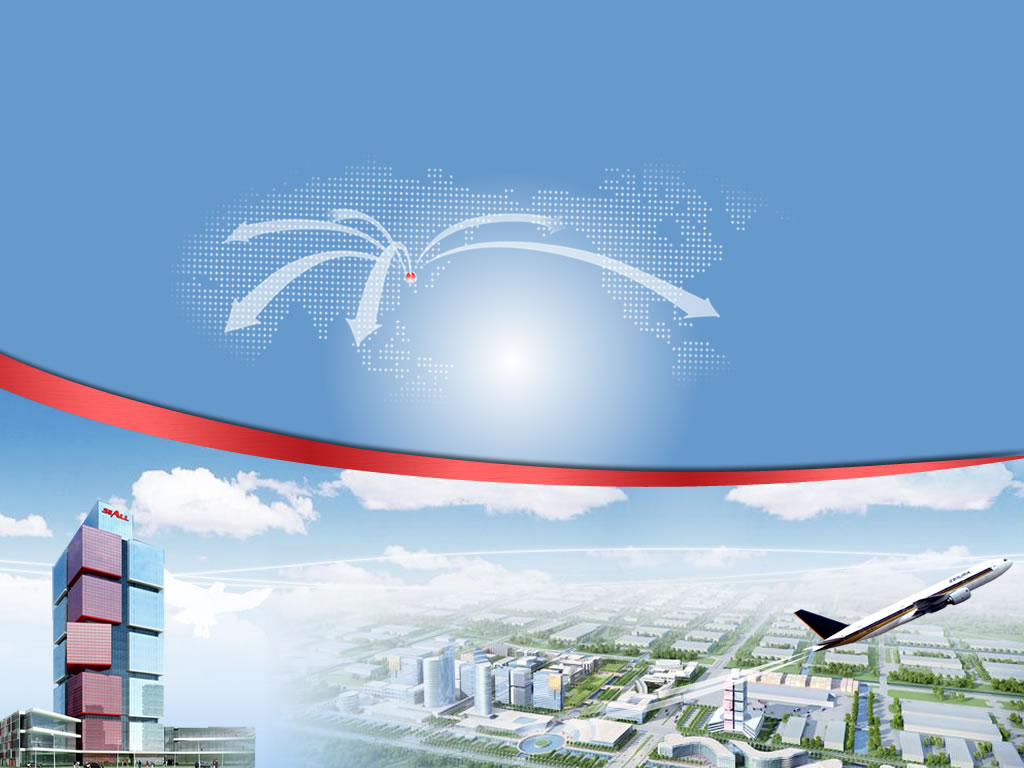 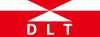 新三板每周资讯
战略投资部
第二十一期
新三板转板迎福利 IPO“直通车”仍需等待
金九银十，新三板再次迎来政策红利周期。
如果说证监会IPO扶贫只能为一部分拟转板企业开辟绿色通道，那么国务院于10月10日发布的《关于积极稳妥降低企业杠杆率的意见》便有可能让所有拟转板企业最终受益。
国务院明确指出从推进转板试点到研究转板相关制度，这就意味着，靴子终于要落地，新三板转板机制有望正式推出。
转板靴子即将落地
尽管转板机制有望进一步带动新三板市场热情，但记者注意到，从9月份至今，新三板的整体交投仍处于弱市状态，前期的回暖迹象也随着做市指数的再次向下变得更加遥不可期。
2016年9月，新三板共有119家企业完成股票发行，发行19.40亿股，共计75.30亿元，发行均价为3.88元。而8月，新三板企业发行股份11.33亿股，融资57.53亿元。
中泰新三板张帆团队发布新三板TMT行业报告显示，截至2016年8月31日，在2539家TMT企业须披露2016年半年报的公司中，2529家已完成披露，另有安尔发、远特科技等10家公司未能按时完成半年报披露工作。2016上半年，TMT行业做市转让实施定向增发的企业共235家，定增超过500万股的公司共67家，增发的主要目的大多为补充流动资金，其中破发企业占比为32.77%.
新三板转板迎福利 IPO“直通车”仍需等待
9月9日，证监会公布了《中国证监会关于发挥资本市场作用服务国家脱贫攻坚战略的意见》，该《意见》表示，将对贫困地区企业IPO、新三板挂牌、发行债券、并购重组等开辟绿色通道。
9月29日，证监会进一步细化了扶贫方案，要求贫困县IPO公司的注册地必须在贫困县，纳税一定要在贫困县;生产地与注册地不可分离;不需要仅有注册地的空壳公司，后续证监会将出台实施细则。
10月10日，国务院在中国政府网发布了《关于积极稳妥降低企业杠杆率的意见》，对积极稳妥降低企业杠杆率工作作出部署。《意见》提出要积极发展股权融资，加快完善全国中小企业股份转让系统，健全小额、快速、灵活、多元的投融资体制，研究全国中小企业股份转让系统挂牌公司转板创业板相关制度，规范发展服务中小微企业的区域性股权市场，支持区域性股权市场运营模式和服务方式创新，强化融资功能。
从推进转板试点到研究转板相关制度，这被市场视为国务院在新三板转板上的最新明确指示。据记者统计，从2012年秋季首次提及转板至今，高层至少15次提及了新三板转板制度。
新三板转板迎福利 IPO“直通车”仍需等待
根据Choice金融终端数据统计，截至9月30日，共有2551家公司满足创业板要求。在预披露的56家新三板IPO申请中，有26家新三板公司拟上创业板，21家新三板公司瞄准主板，其余9家则选择中小板。有分析人士表示，假如转板制度最终靴子落地，势必将激发出新三板的巨大活力。
与此同时，转板试点将为新三板未来多元化的定位和制度建设增加可能性。中科招商副总裁朱为绎认为，新三板需要通过建立内部分层的能上能下机制，以及严格的退市摘牌制度，为主板市场的退市机制、新三板的转板机制打下基础，最终实现国务院所提出的"建立不同层次市场间的有机联系".
银河证券首席策略分析师孙建波表示，国务院把新三板放在了多层次资本市场的关键位置，关注的是多层次资本市场建设的结构完整性。可以预见，新三板市场中的优秀公司，在新三板市场中完成规范发展滞后，将能够顺畅地进入创业板。对于企业来说至少有三大利好，一是不比先摘牌再转板，二是优先股的吸引力增强，三是融资能力增强，交易同步活跃。不过，有关制度的出台还需要一些事件，企业仍需要耐心等待。
"对于新三板转板政策，官方措辞从探索变为研究，对于有IPO打算的挂牌企业来说还是一个比较大的利好。"有米科技董事会秘书王德龙说。
新三板转板迎福利 IPO“直通车”仍需等待
IPO"直通车"仍需等待
有分析人士认为，如果乐观估计，转板制度可能会加快已IPO转板申报材料企业的审核进度，加快三板优质企业寻求IPO辅导的思想转变。
不过，从目前来看，挂牌企业转板仍然比较艰难。最新数据显示，截至10月12日，共有244家新三板企业正在接受IPO上市辅导。今年仅有江苏中旗一家转板成功。而其余的挂牌企业仍处于排队等待或者上市辅导阶段之中。
南北天地董事会秘书崔彦军认为，其实转板机制和框架早就有了，但实现到落地还有很长的路要走。
转板套利始终让人担心。有业内人士指出，转板套利逻辑一直是新三板各方的根本逻辑，根深蒂固，众望所归，而政策方面的配合，也更使其自我强化。因此，转板是个老话题，更在不同语境下进化为新话题。
朱为绎认为，当前环境下，企业仍然存在估值溢价，但这种溢价将会随着市场制度的完善而减少，并最终实现新三板市场与A股市场的估值均衡。因此新三板未来与沪深交易所之间将是相对独立又互联互通的，转板机制需要建立在完善新三板市场及A股退市机制的基础之上。
重磅！国务院部署完善新三板投融资体制，强调积极发展股权融资
国务院10月10日在中国政府网发布了《关于积极稳妥降低企业杠杆率的意见》（以下简称《意见》），对积极稳妥降低企业杠杆率工作作出部署。
在《意见》提到要积极发展股权融资。加快完善全国中小企业股份转让系统，健全小额、快速、灵活、多元的投融资体制。研究全国中小企业股份转让系统挂牌公司转板创业板相关制度。规范发展服务中小微企业的区域性股权市场。支持区域性股权市场运营模式和服务方式创新，强化融资功能。
《意见》全文：
国务院关于积极稳妥降低企业杠杆率的意见
国发〔2016〕54号
各省、自治区、直辖市人民政府，国务院各部委、各直属机构：
近年来，我国企业杠杆率高企，债务规模增长过快，企业债务负担不断加重。在国际经济环境更趋复杂、我国经济下行压力仍然较大的背景下，一些企业经营困难加剧，一定程度上导致债务风险上升。为贯彻落实党中央、国务院关于推进供给侧结构性改革、重点做好“三去一降一补”工作的决策部署，促进建立和完善现代企业制度，增强经济中长期发展韧性，现就积极稳妥降低企业杠杆率（以下简称降杠杆）提出以下意见。
重磅！国务院部署完善新三板投融资体制，强调积极发展股权融资
一、总体要求
降杠杆的总体思路是：全面贯彻党的十八大和十八届三中、四中、五中全会精神，认真落实中央经济工作会议和政府工作报告部署，坚持积极的财政政策和稳健的货币政策取向，以市场化、法治化方式，通过推进兼并重组、完善现代企业制度强化自我约束、盘活存量资产、优化债务结构、有序开展市场化银行债权转股权、依法破产、发展股权融资，积极稳妥降低企业杠杆率，助推供给侧结构性改革，助推国有企业改革深化，助推经济转型升级和优化布局，为经济长期持续健康发展夯实基础。
在推进降杠杆过程中，要坚持以下基本原则：
市场化原则。充分发挥市场在资源配置中的决定性作用和更好发挥政府作用。债权人和债务人等市场主体依据自身需求开展或参与降杠杆，自主协商确定各类交易的价格与条件并自担风险、自享收益。政府通过制定引导政策，完善相关监管规则，维护公平竞争的市场秩序，做好必要的组织协调工作，保持社会稳定，为降杠杆营造良好环境。
法治化原则。依法依规开展降杠杆工作，政府与各市场主体都要严格依法行事，尤其要注重保护债权人、投资者和企业职工合法权益。加强社会信用体系建设，防范道德风险，严厉打击逃废债行为，防止应由市场主体承担的责任不合理地转嫁给政府或其他相关主体。明确政府责任范围，政府不承担损失的兜底责任。
重磅！国务院部署完善新三板投融资体制，强调积极发展股权融资
有序开展原则。降杠杆要把握好稳增长、调结构、防风险的关系，注意防范和化解降杠杆过程中可能出现的各类风险。尊重经济规律，充分考虑不同类型行业和企业的杠杆特征，分类施策，有扶有控，不搞“一刀切”，防止一哄而起，稳妥有序地予以推进。
统筹协调原则。降杠杆是一项时间跨度较长的系统工程。要立足当前、着眼长远，标本兼治、综合施策。要把建立规范现代企业制度、完善公司治理结构、强化自身约束机制作为降杠杆的根本途径。降杠杆要综合运用多种手段，与企业改组改制、降低实体经济企业成本、化解过剩产能、促进企业转型升级等工作有机结合、协同推进。
二、主要途径
（一）积极推进企业兼并重组。
1.鼓励跨地区、跨所有制兼并重组。支持通过兼并重组培育优质企业。进一步打破地方保护、区域封锁，鼓励企业跨地区开展兼并重组。推动混合所有制改革，鼓励国有企业通过出让股份、增资扩股、合资合作等方式引入民营资本。加快垄断行业改革，向民营资本开放垄断行业的竞争性业务领域。
重磅！国务院部署完善新三板投融资体制，强调积极发展股权融资
2.推动重点行业兼并重组。发挥好产业政策的引导作用，鼓励产能过剩行业企业加大兼并重组力度，加快“僵尸企业”退出，有效化解过剩产能，实现市场出清。加大对产业集中度不高、同质化竞争突出行业或产业的联合重组，加强资源整合，发展规模经济，实施减员增效，提高综合竞争力。
3.引导企业业务结构重组。引导企业精益化经营，突出主业，优化产业链布局，克服盲目扩张粗放经营。通过出售转让非主业或低收益业务回收资金、减少债务和支出，降低企业资金低效占用，提高企业运营效率和经营效益。
4.加大对企业兼并重组的金融支持。通过并购贷款等措施，支持符合条件的企业开展并购重组。允许符合条件的企业通过发行优先股、可转换债券等方式筹集兼并重组资金。进一步创新融资方式，满足企业兼并重组不同阶段的融资需求。鼓励各类投资者通过股权投资基金、创业投资基金、产业投资基金等形式参与企业兼并重组。
（二）完善现代企业制度强化自我约束。
5.建立和完善现代企业制度。建立健全现代企业制度、完善公司治理结构，对企业负债行为建立权责明确、制衡有效的决策执行监督机制，加强企业自身财务杠杆约束，合理安排债务融资规模，有效控制企业杠杆率，形成合理资产负债结构。
重磅！国务院部署完善新三板投融资体制，强调积极发展股权融资
6.明确企业降杠杆的主体责任。企业是降杠杆的第一责任主体。强化企业管理层资产负债管理责任，合理设计激励约束制度，处理好企业长期发展和短期业绩的关系，树立审慎经营观念，防止激进经营过度负债。落实企业股东责任，按照出资义务依法缴足出资，根据股权先于债权吸收损失原则承担必要的降杠杆成本。
7.强化国有企业降杠杆的考核机制。各级国有资产管理部门应切实履行职责，积极推动国有企业降杠杆工作，将降杠杆纳入国有资产管理部门对国有企业的业绩考核体系。统筹运用政绩考核、人事任免、创新型试点政策倾斜等机制，调动地方各级人民政府和国有企业降杠杆的积极性。
（三）多措并举盘活企业存量资产。
8.分类清理企业存量资产。规范化清理资产，做好闲置存量资产相关尽职调查、资产清查、财产评估等工作，清退无效资产，实现人资分离，使资产达到可交易状态。
9.采取多种方式盘活闲置资产。对土地、厂房、设备等闲置资产以及各类重资产，采取出售、转让、租赁、回租、招商合作等多种形式予以盘活，实现有效利用。引导企业进入产权交易市场，充分发挥产权交易市场价格发现、价值实现功能。
重磅！国务院部署完善新三板投融资体制，强调积极发展股权融资
10.加大存量资产整合力度。鼓励企业整合内部资源，将与主业相关的资产整合清理后并入主业板块，提高存量资产的利用水平，改善企业经营效益.
11.有序开展企业资产证券化。按照“真实出售、破产隔离”原则，积极开展以企业应收账款、租赁债权等财产权利和基础设施、商业物业等不动产财产或财产权益为基础资产的资产证券化业务。支持房地产企业通过发展房地产信托投资基金向轻资产经营模式转型。
（四）多方式优化企业债务结构。
12.推动企业开展债务清理和债务整合。加大清欠力度，减少无效占用，加快资金周转，降低资产负债率。多措并举清理因担保圈、债务链形成的三角债。加快清理以政府、大企业为源头的资金拖欠，推动开展中小企业应收账款融资。对发展前景良好、生产经营较为正常，有技术、有订单，但由于阶段性原因成为资金拖欠源头的企业，鼓励充分调动多方力量，在政策允许范围内，统筹运用盘活资产、发行债券和银行信贷等多种手段，予以必要支持。
重磅！国务院部署完善新三板投融资体制，强调积极发展股权融资
13.降低企业财务负担。加快公司信用类债券产品创新，丰富债券品种，推动企业在风险可控的前提下利用债券市场提高直接融资比重，优化企业债务结构。鼓励企业加强资金集中管理，支持符合条件的企业设立财务公司，加强内部资金融通，提高企业资金使用效率。通过大力发展政府支持的担保机构等措施，提高企业信用等级，降低融资成本。
（五）有序开展市场化银行债权转股权。
14.以市场化法治化方式开展债转股。由银行、实施机构和企业依据国家政策导向自主协商确定转股对象、转股债权以及转股价格和条件，实施机构市场化筹集债转股所需资金，并多渠道、多方式实现股权市场化退出。
15.以促进优胜劣汰为目的开展市场化债转股。鼓励面向发展前景良好但遇到暂时困难的优质企业开展市场化债转股，严禁将“僵尸企业”、失信企业和不符合国家产业政策的企业作为市场化债转股对象。
16.鼓励多类型实施机构参与开展市场化债转股。除国家另有规定外，银行不得直接将债权转为股权。银行将债权转为股权应通过向实施机构转让债权、由实施机构将债权转为对象企业股权的方式实现。鼓励金融资产管理公司、保险资产管理机构、国有资本投资运营公司等多种类型实施机构参与开展市场化债转股；支持银行充分利用现有符合条件的所属机构，或允许申请设立符合规定的新机构开展市场化债转股
重磅！国务院部署完善新三板投融资体制，强调积极发展股权融资
（六）依法依规实施企业破产。
17.建立健全依法破产的体制机制。充分发挥企业破产在解决债务矛盾、公平保障各方权利、优化资源配置等方面的重要作用。完善破产清算司法解释和司法政策。健全破产管理人制度。探索建立关联企业合并破产制度。细化工作流程规则，切实解决破产程序中的违法执行问题。支持法院建立专门清算与破产审判庭，积极支持优化法官配备并加强专业培训，强化破产司法能力建设。规范和引导律师事务所、会计师事务所等中介机构依法履职，增强破产清算服务能力。
18.因企制宜实施企业破产清算、重整与和解。对于扭亏无望、已失去生存发展前景的“僵尸企业”，要破除障碍，依司法程序进行破产清算，全面清查破产企业财产，清偿破产企业债务并注销破产企业法人资格，妥善安置人员。对符合破产条件但仍有发展前景的企业，支持债权人和企业按照法院破产重整程序或自主协商对企业进行债务重组。鼓励企业与债权人依据破产和解程序达成和解协议，实施和解。在企业破产过程中，切实发挥债权人委员会作用，保护各类债权人和企业职工合法权益。
19.健全企业破产配套制度。政府与法院依法依规加强企业破产工作沟通协调，解决破产程序启动难问题，做好破产企业职工安置和权益保障、企业互保联保和民间融资风险化解、维护社会稳定等各方面工作。加快完善清算后工商登记注销等配套政策。
重磅！国务院部署完善新三板投融资体制，强调积极发展股权融资
（七）积极发展股权融资。
20.加快健全和完善多层次股权市场。加快完善全国中小企业股份转让系统，健全小额、快速、灵活、多元的投融资体制。研究全国中小企业股份转让系统挂牌公司转板创业板相关制度。规范发展服务中小微企业的区域性股权市场。支持区域性股权市场运营模式和服务方式创新，强化融资功能。
21.推动交易所市场平稳健康发展。进一步发展壮大证券交易所主板，深入发展中小企业板，深化创业板改革，加强发行、退市、交易等基础性制度建设，切实加强市场监管，依法保护投资者权益，支持符合条件的企业在证券交易所市场发行股票进行股权融资。
22.创新和丰富股权融资工具。大力发展私募股权投资基金，促进创业投资。创新财政资金使用方式，发挥产业投资基金的引导作用。规范发展各类股权类受托管理资金。在有效监管的前提下，探索运用股债结合、投贷联动和夹层融资工具。
23.拓宽股权融资资金来源。鼓励保险资金、年金、基本养老保险基金等长期性资金按相关规定进行股权投资。有序引导储蓄转化为股本投资。积极有效引进国外直接投资和国外创业投资资金。
重磅！国务院部署完善新三板投融资体制，强调积极发展股权融资
三、营造良好的市场与政策环境
24.落实和完善降杠杆财税支持政策。发挥积极的财政政策作用，落实并完善企业兼并重组、破产清算、资产证券化、债转股和银行不良资产核销等相关税收政策。根据需要，采取适当财政支持方式激励引导降杠杆。
25.提高银行不良资产核销和处置能力。拓宽不良资产市场转让渠道，探索扩大银行不良资产受让主体，强化不良资产处置市场竞争。加大力度落实不良资产转让政策，支持银行向金融资产管理公司打包转让不良资产。推动银行不良资产证券化。多渠道补充银行核心和非核心资本，提高损失吸收能力。
26.加强市场主体信用约束。建立相关企业和机构及其法定代表人、高级管理人员的信用记录，并纳入全国信用信息共享平台。构建参与各方失信行为联合惩戒机制，依据相关法律法规严格追究恶意逃废债和国有资产流失等违法违规单位及相关人员责任。
27.强化金融机构授信约束。银行业金融机构应通过建立债权人委员会、联合授信等机制，完善客户信息共享，综合确定企业授信额度，并可通过合同约定等方式，避免过度授信，防止企业杠杆率超出合理水平。对授信银行超过一定数量、授信金额超过一定规模的企业原则上以银团联合方式发放贷款，有效限制对高杠杆企业贷款。
重磅！国务院部署完善新三板投融资体制，强调积极发展股权融资
28.健全投资者适当性管理制度。合理确定投资者参与降杠杆的资格与条件。鼓励具有丰富企业管理经验或专业投资分析能力，并有相应风险承受力的机构投资者参与企业市场化降杠杆。完善个人投资者适当性管理制度，依法建立合格个人投资者识别风险和自担风险的信用承诺制度，防止不合格个人投资者投资降杠杆相关金融产品和超出能力承担风险。
29.切实减轻企业社会负担。完善减轻企业非债务负担配套政策，落实已出台的各项清理规范涉企行政性、事业性收费以及具有强制垄断性的经营服务收费、行业协会涉企收费政策。加大对企业在降杠杆过程中剥离相关社会负担和辅业资产的政策支持力度。
30.稳妥做好重组企业的职工分流安置工作。各级人民政府要高度重视降杠杆过程中的职工安置，充分发挥企业主体作用，多措并举做好职工安置工作。鼓励企业充分挖掘内部潜力，通过协商薪酬、转岗培训等方式，稳定现有工作岗位。支持企业依靠现有场地、设施、技术开辟新的就业岗位。对不裁员或少裁员的企业，按规定由失业保险实施稳岗补贴政策。依法妥善处理职工劳动关系，稳妥接续社会保险关系，按规定落实社会保险待遇。积极做好再就业帮扶，落实就业扶持政策，加大职业培训力度，提供公共就业服务，对就业困难人员按规定实施公益性岗位托底安置。
重磅！国务院部署完善新三板投融资体制，强调积极发展股权融资
31.落实产业升级配套政策。进一步落实重点行业产业转型升级和化解过剩产能的配套支持措施，加大对重点企业兼并重组和产业整合的支持力度，发挥产业投资基金作用，吸引社会资本参与，实行市场化运作，推动重点行业破局性、战略性重组，实现产业链整合及产业融合，通过资源重新配置降低企业杠杆率，进一步提升优质企业竞争力。
32.严密监测和有效防范风险。加强政策协调，强化信息沟通与研判预警，提高防范风险的预见性、有效性，严密监控降杠杆可能导致的股市、汇市、债市等金融市场风险，防止风险跨市场传染。填补监管空白与漏洞，实现监管全覆盖，完善风险处置预案，严守不发生系统性风险的底线。
33.规范履行相关程序。在降杠杆过程中，涉及政府管理事项的，要严格履行相关核准或备案程序，严禁违法违规操作。为适应开展降杠杆工作的需要，有关部门和单位应进一步明确、规范和简化相关程序，提高行政效率。
重磅！国务院部署完善新三板投融资体制，强调积极发展股权融资
34.更好发挥政府作用。政府在降杠杆工作中的职责是制定规则，完善政策，适当引导，依法监督，维护公平竞争的市场秩序，保持社会稳定，做好职工合法权益保护等社会保障兜底工作，确保降杠杆在市场化、法治化轨道上平稳有序推进。政府在引导降杠杆过程中，要依法依规、遵循规律、规范行为，不干预降杠杆工作中各市场主体的相关决策和具体事务。同时，各级人民政府要切实履行好国有企业出资人职责，在国有企业降杠杆决策中依照法律法规和公司章程行使国有股东权利。
国家发展改革委、人民银行、财政部、银监会等相关部门和单位要建立积极稳妥降低企业杠杆率部际联席会议制度，加强综合协调指导，完善配套措施，组织先行先试，统筹推进各项工作。及时了解新情况，研究、解决降杠杆过程中出现的新问题。通过多种方式，加强舆论引导，适时适度做好宣传报道和政策解读工作，回应社会关切，营造良好的舆论环境。及时归集、整理降杠杆相关信息并进行分析研究，适时开展降杠杆政策效果评估，重大问题及时向国务院报告。
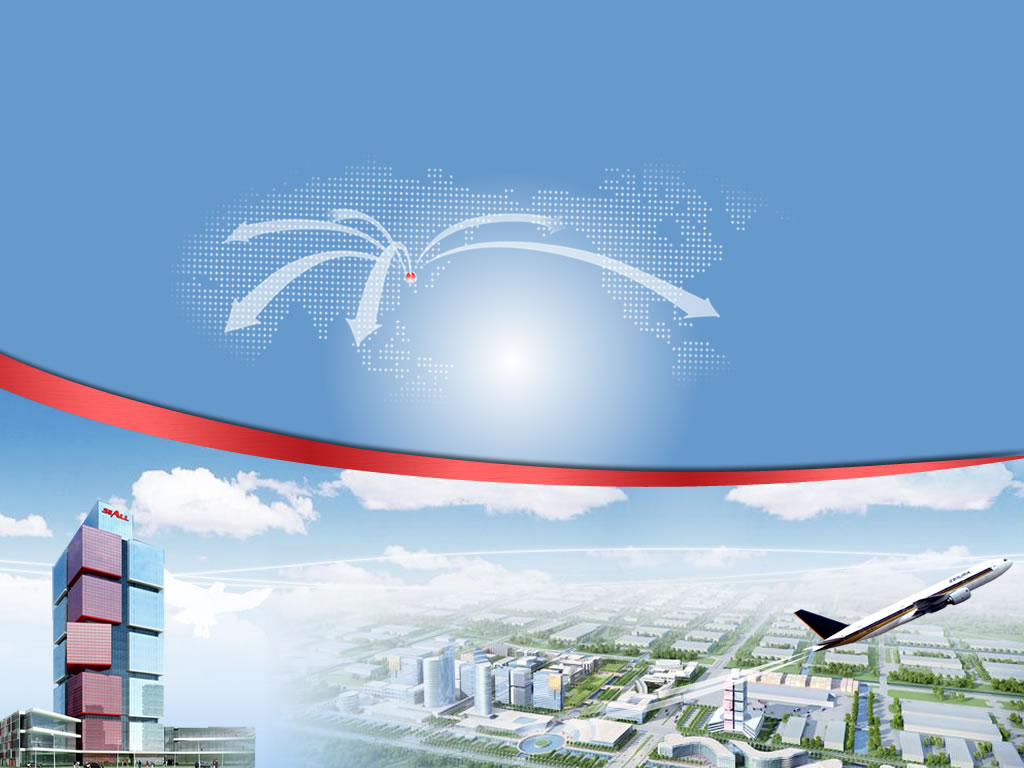 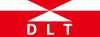 谢谢！